部编版道德与法治一年级上册第一单元   我是小学生啦
2  拉拉手,交朋友
活动一：故事屋  交朋友真快乐
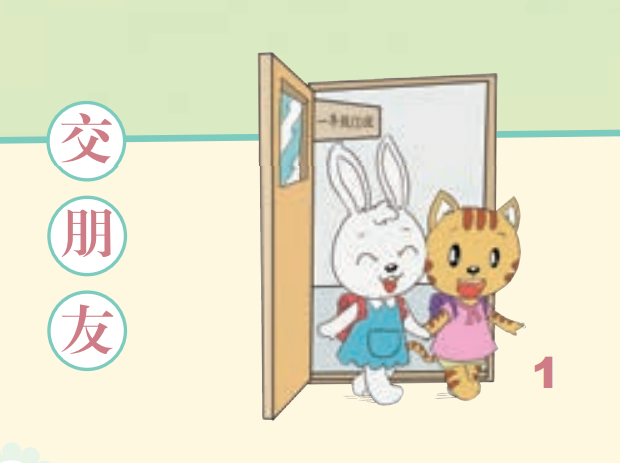 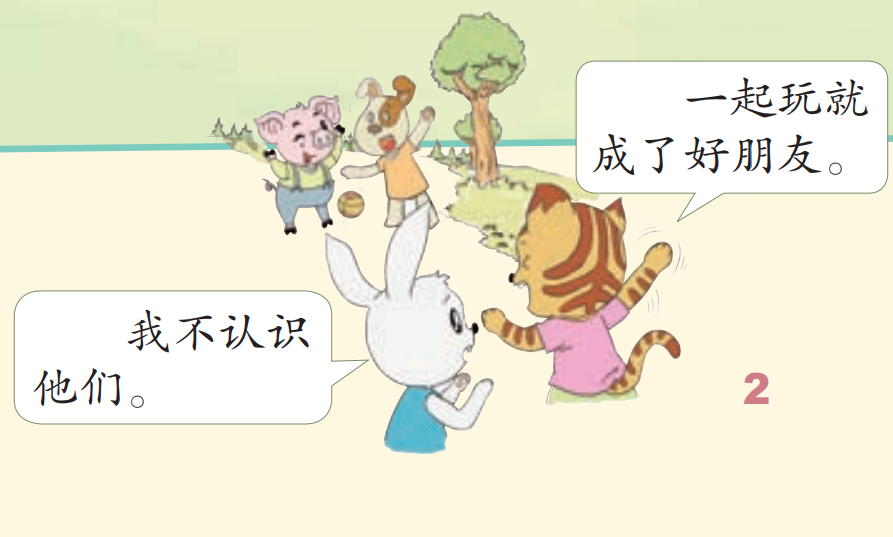 活动一：故事屋  交朋友真快乐
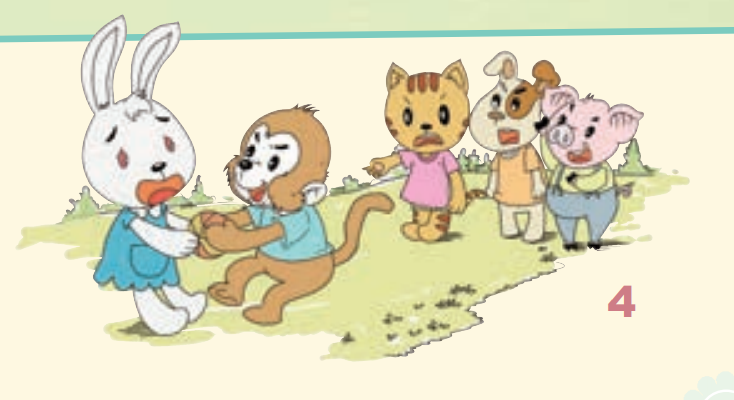 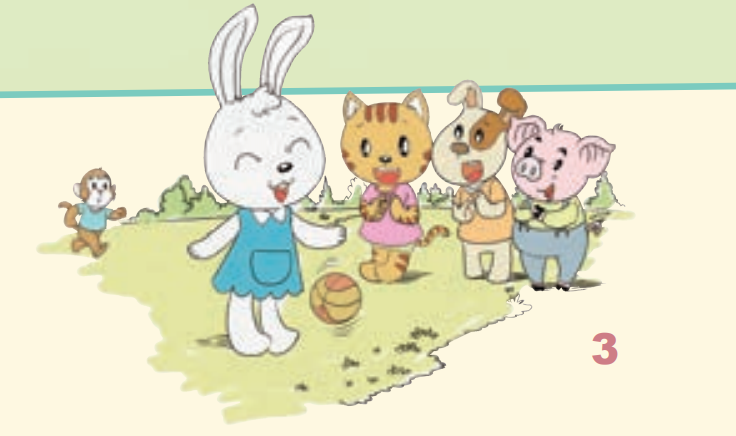 活动一：故事屋  交朋友真快乐
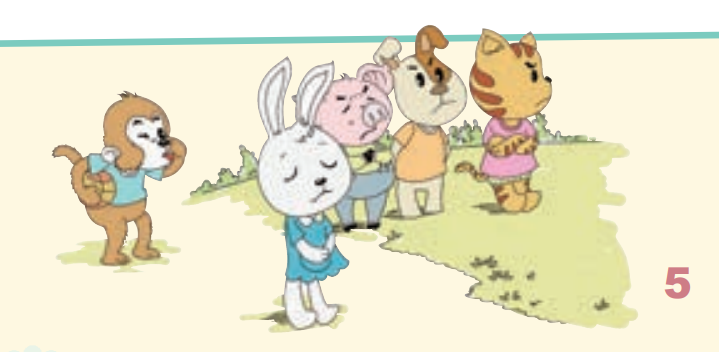 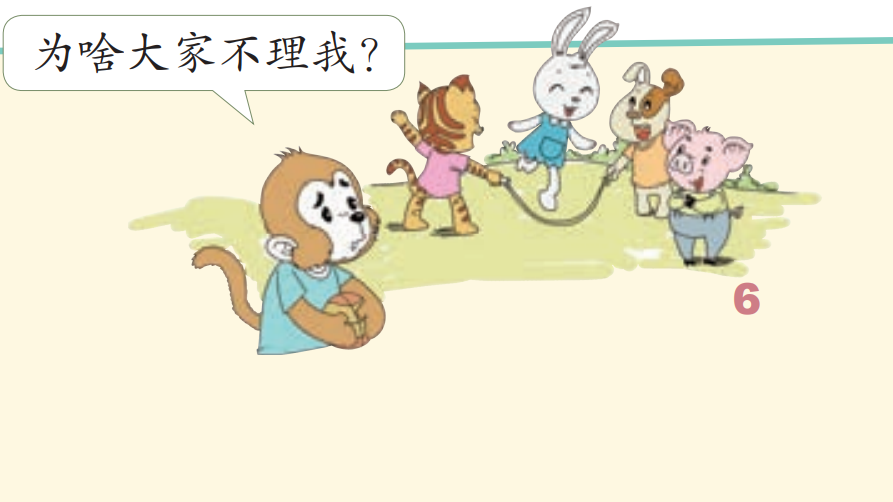 活动一：故事屋  交朋友真快乐
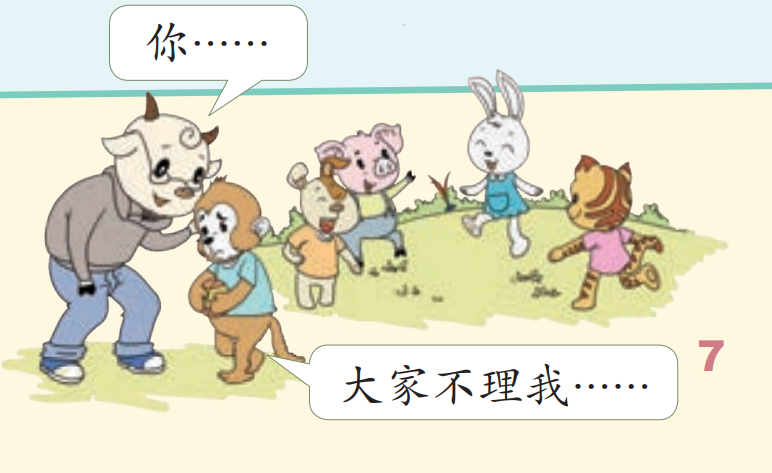 大家为什么都不理小猴了呢？
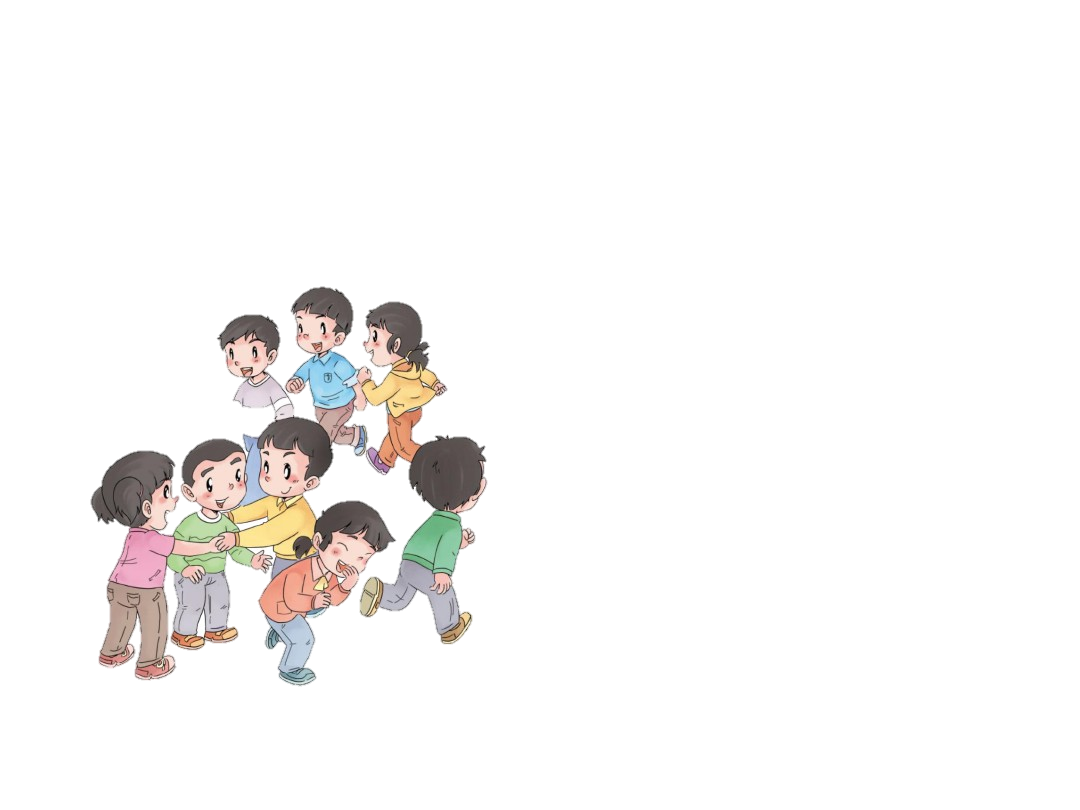 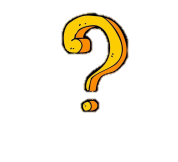 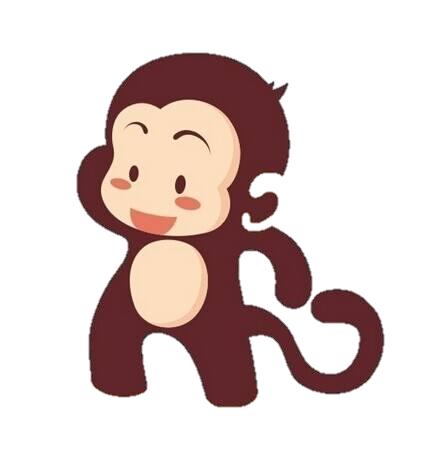 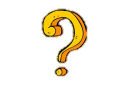 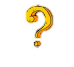 小朋友们，请你帮帮小猴，他该怎么做呢？
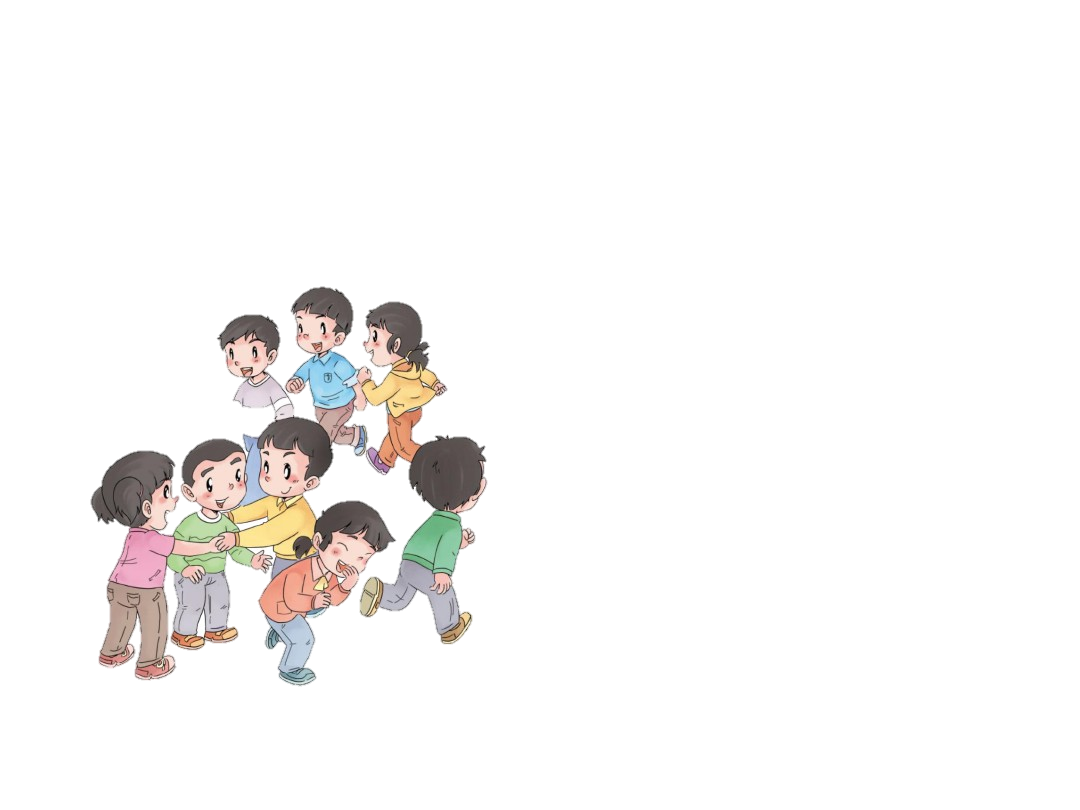 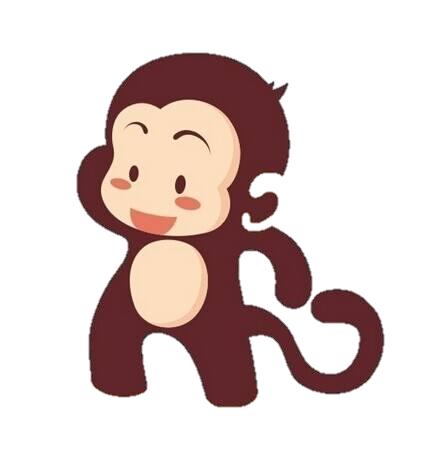 活动一：故事屋  交朋友真快乐
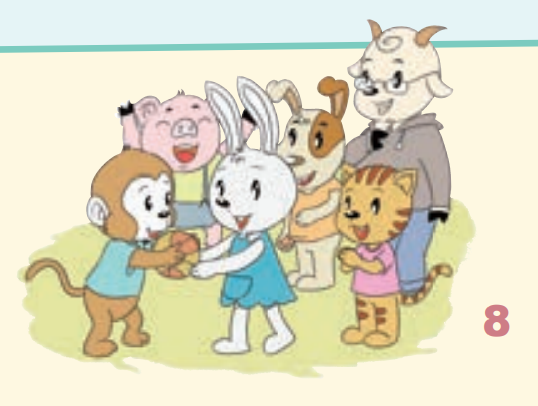 伙伴之间团结友爱，
        朋友之间友善相处。
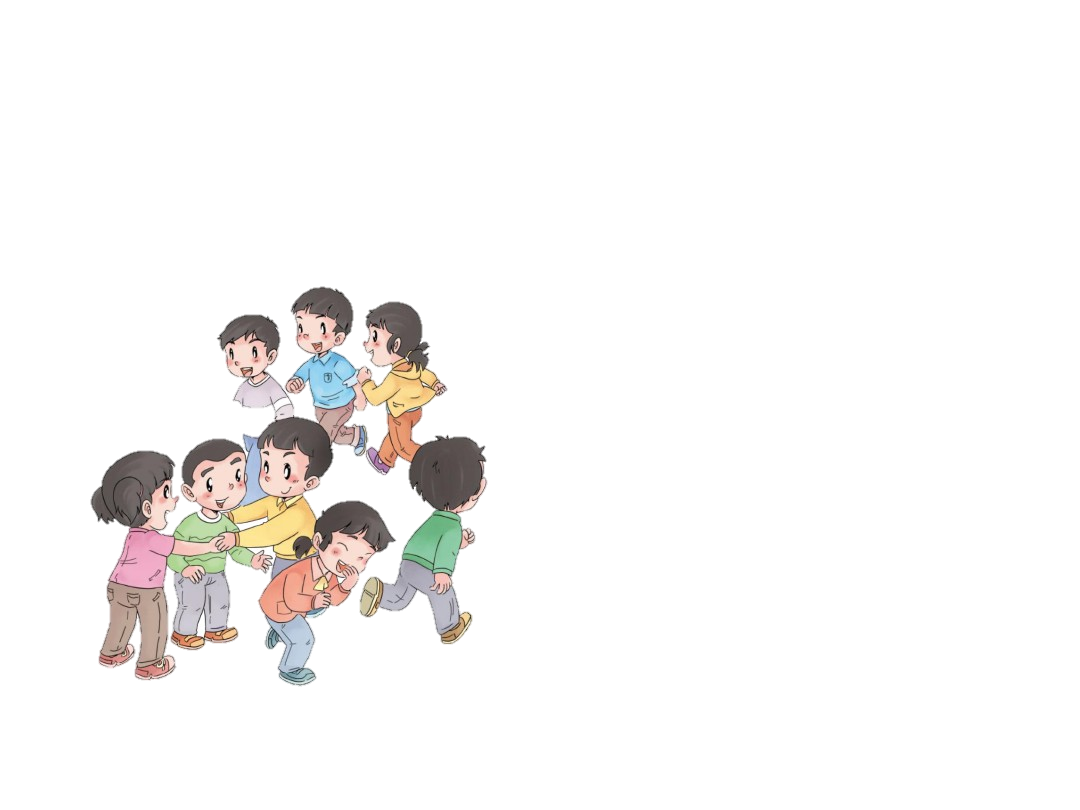 在我们的成长过程中，有好伙伴陪伴是我们的幸福！请珍惜与同学的相处时光！